PROJECT TEAMBUILDINGLaunching the Team
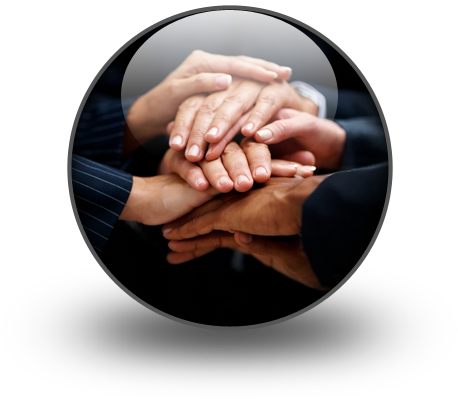 2016 Version
Project Teambuilding
Enhancing 
Performance 
Improving Results
2016 Version
Course Objectives:
Understand the different between a group and a team
Learn tools and techniques for:
defining the team, 
establishing mission and goals, 
documenting authority and decision making, and
setting norms and expectations for the team.
2016 Version
Project Teambuilding - Quote
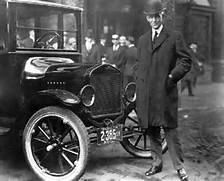 Coming together is a beginning.Keeping together is progress.Working together is success. 

    If everyone is moving forward together, then success takes care of itself.
 ~Henry Ford
2016 Version
Group or Team?
Group  
   A group is defined as  a number of people or things that are together or in the same place or a number of people who are connected by some shared activity, interest, or quality
2016 Version
Group or Team?
Team
   A team is defined as a group of individuals organized to work together to accomplish a set of objectives that cannot be achieved effectively by one individual
2016 Version
What is the difference between a team and group?
Team
Team are interdependent for overall performance
Teams committed to common purpose or set of performance goals
Teams hold themselves mutually accountable
Groups
Individual contributors
Vying for individual outcomes
2016 Version
Describe Dysfunctional Teams
2016 Version
A group qualifies as a team only if its members focus on helping one another to accomplish project objectives.
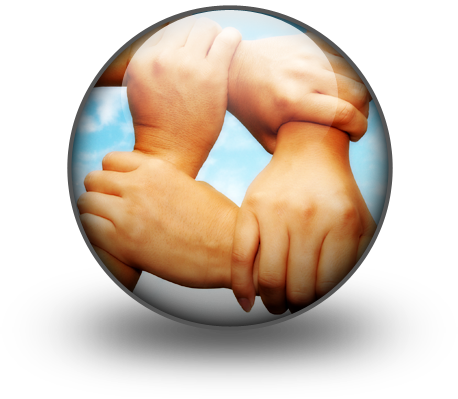 2016 Version
Team Behavior
Treat others with dignity and respect
Exchange the needs and impacts on your own work with others
Actively seek and receive feedback for improvement
Make timely decisions and solve problems quickly
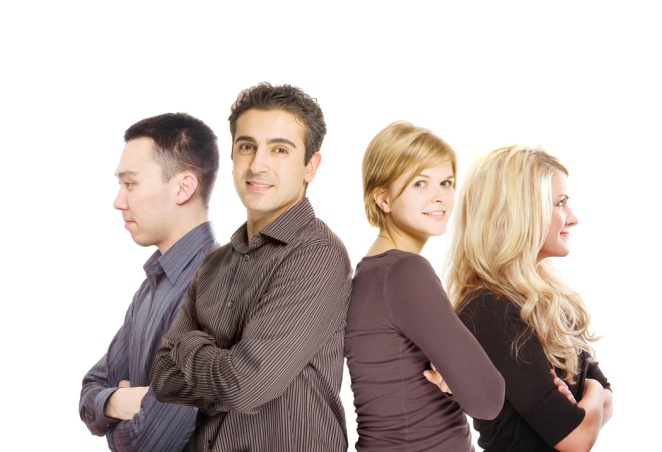 2016 Version
Launching the Team
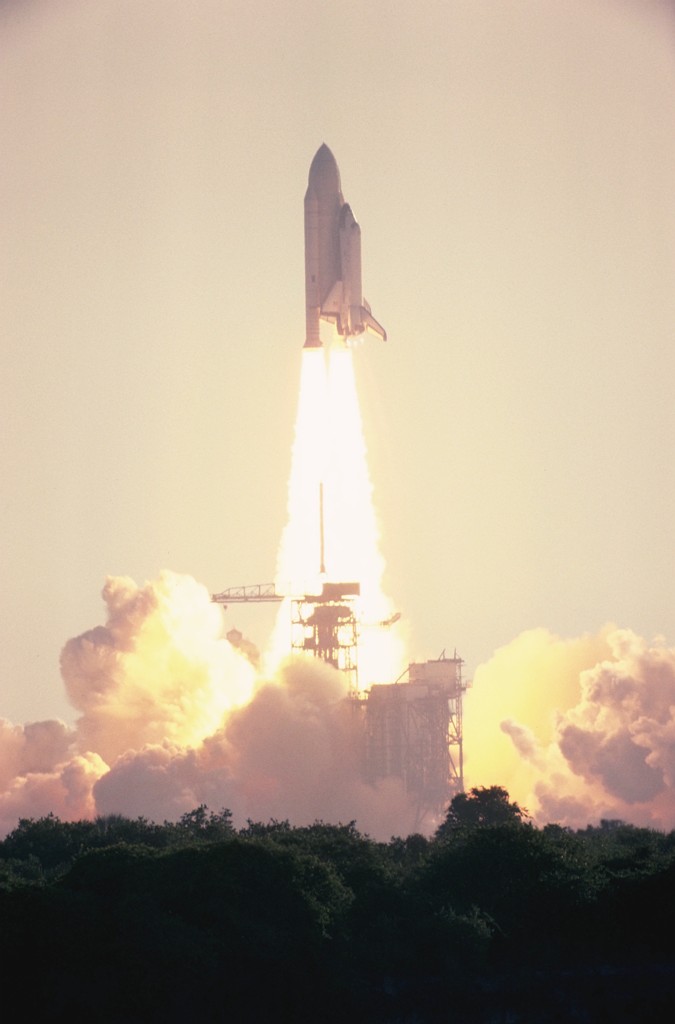 2016 Version
Define Team
Identifying what is needed on the team rather than who you want on the team.
Assess a candidate’s technical experience and emotional intelligence, it is also important to assess their work style and work/life balance approach.
2016 Version
Mission and Goals
Team members must share a sense of why the team exists and must invest in accomplishing the mission and goals
Team members must know what needs to be done next, by whom, and when to achieve team goals
Team members should know their roles in getting tasks done and when to allow a more skillful member to do a certain task
2016 Version
Team Charter
Multiple reasons exist for preparing a team charter:
    1) Document the team’s purpose and clearly define individual roles, responsibilities, and operating rules. 
     2) Establishes procedures for both the team and agency management on communicating, reporting, and decision-making procedures.   It lays out a blueprint for conducting business for the acquisition and defines how the team works in an empowered manner, including setting out responsibility and authority.  
    3) Facilitates stakeholder buy in by including key members in the decision making process and obtaining their concurrence along the way.
2016 Version
Authority and Decision Making
Team members must clearly understand authority and decision making lines 
Team members must deal with conflict openly and this is considered very important to decision-making and personal growth
Team members should feel that their unique personalities are appreciated and well utilized
2016 Version
Norms and Expectations
Group norms and expectations for working together are set and seen as standards for everyone in the groups
Each team member must find team meetings efficient and productive and look forward to this time together
Team members must know clearly when the team has met with success and share in this equally and proudly
2016 Version
Rules of Engagement
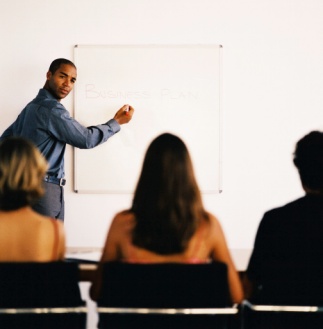 Description


This is a guided discussion that results in a documented contract among team members for how to treat each other with dignity and respect.  Since the definition for treating for treating others with dignity and respect vary from person to person, this tool will help the team identify and document the various elements of behavior critical to the success of team performance.
2016 Version
Rules of Engagement - Exercise
Establish group norms in 6 categories
	Basic courtesies
	Operating agreements
	Problem Solving and decision making
	Accountability
	Conflict resolution
Leader’s role

Define the meaning of dignity and respect for the team
Agree to hold each other accountable
2016 Version